«ВОСПИТАТЕЛЬ ГОДА КУРАГИНСКОГО РАЙОНА  - 2019»
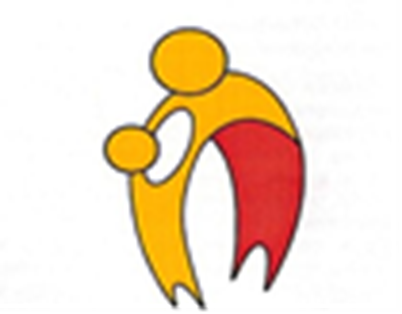 ПРИВЕТСТВУЕМ УЧАСТНИКОВ КОНКУРСА ПРОФЕССИОНАЛЬНОГО МАСТЕРСТВА !
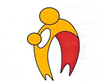 «Воспитатель года Курагинского района - 2018»
Конкурс профессионального мастерства

24-26 апреля 2019
Б/О «Белая корона» п. Краснокаменск
Подача документов до 11 апреля 2019 года
представление на участие в Конкурсе ;
заявление участника муниципального конкурса по образцу;
информационную карту участника Конкурса с электронной копией, в соответствии с которой участник представляется в средствах массовой информации. При оформлении информационной карты изменение формы не допускается. Информационная карта должна быть заверена по основному месту работы;
фото (в электронном варианте).
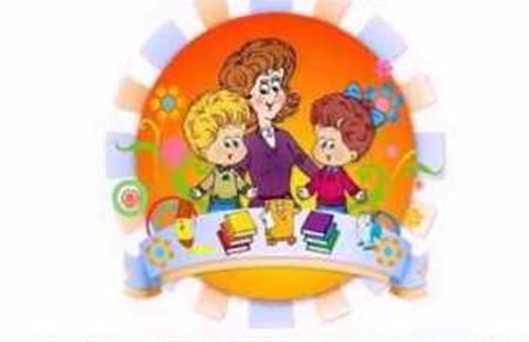 Цель и задачи конкурса
Цель Конкурса - выявление и поддержка талантливых, активных, владеющих современными профессиональными компетенциями педагогов образовательных организаций, реализующих ООП ДО (далее педагоги) Курагинского района.
Задачи Конкурса:
выявление педагогов, владеющих инновационными средствами, методами и технологиями дошкольного образования;
создание условий для профессионального развития педагогов;
публичное признание значительного вклада участников Конкурса в развитие дошкольного образования Курагинского района.
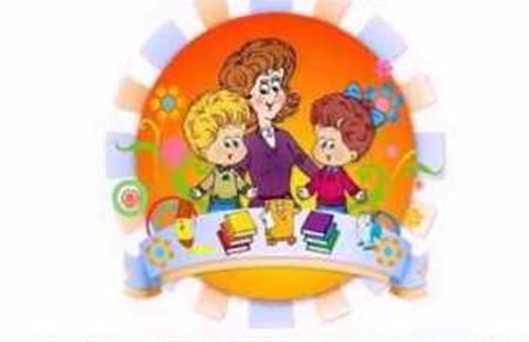 Первый конкурсный день24 апреля 2018 года
Торжественное открытие конкурса
Игровой тренинг на командообразование
Конкурсное испытание «Занятие по речевому развитию с включением дидактической игры по содержанию художественного произведения»
Конкурсное испытание «Оформление  информационно – демонстрационного стенда по темам недели»
Вечерняя программа
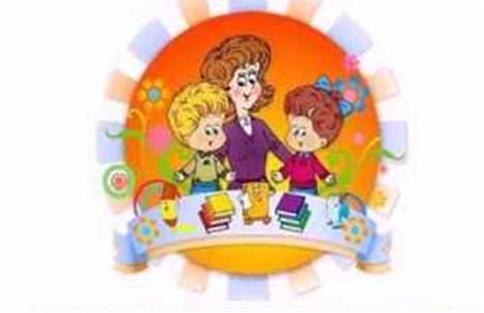 Конкурсное испытание «Занятие речевому развитию…»
Цель: демонстрация умения выразительно читать художественное произведение для детей дошкольного возраста, проведение беседы с детьми о прочитанной книге.
 
Описание объекта: текст художественного произведения.
Лимит времени на выполнение задании: 1 час 30 мин.
Лимит времени на представление задания: 15 минут.
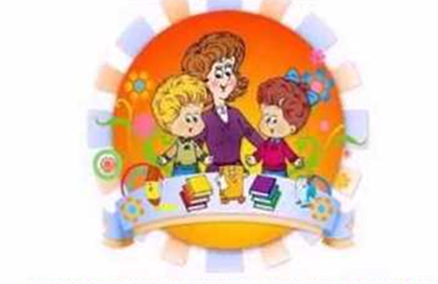 Конкурсное испытание «Оформление информационно -  демонстрационного стенда по темам недели»
Цель: демонстрация умения подбирать содержание и материалы для оформления информационно-демонстрационного стенда к праздник) в соответствии с возрастными особенностями  детей.
 
Описание объекта: оформление информационно-демонстрационного стенда для группы к празднику.
 
Лимит времени на выполнение задания: 2 часа 00 минут. 
Лимит времени на представление задания не предусмотрен.
Описание объекта: в соответствии с темой выполнить оформление информационно-демонстрационного стенда к празднику.
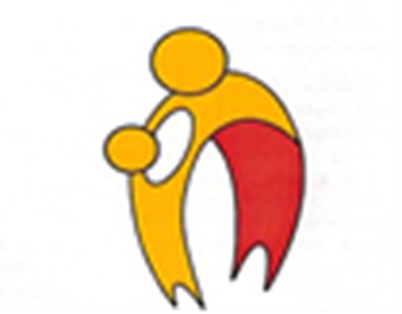 Второй конкурсный день25 апреля 2019 года
Конкурсное испытание «Педагогическое мероприятие с детьми» (по группам)
Конкурсное испытание «Мастер - класс» (по группам)
Конкурсное испытание «Педагогические дебаты»
Ассамблея
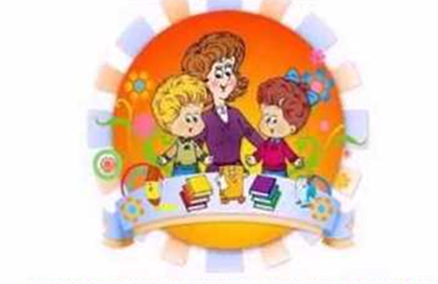 Конкурсное испытание «Педагогическое мероприятие с детьми»
Формат задания: участник Конкурса демонстрирует фрагмент занятия, отражающего характерную для участника педагогическую технологию и методические приёмы. Участниками занятия являются дети Краснокаменского детского сада. Возраст детей определяется участником Конкурса.
Сценарный план педагогического мероприятия предоставляется членам Конкурсной комиссии до начала конкурсного испытания (в печатном виде) и включает цель, основные задачи, используемые средства, примерный ход мероприятия и планируемый результат. Объём текста сценария не должен превышать 2 страницы формата А4, кегль шрифта 12, межстрочный интервал 1,5.
Регламент педагогического мероприятия: 30 минут (проведение мероприятия - до 20 минут, вопросы от членов конкурсной комиссии - 10 минут).
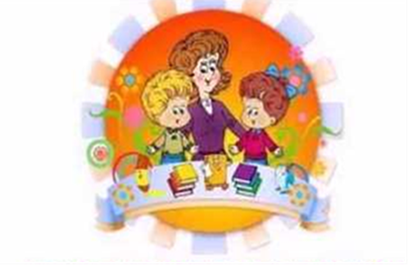 Конкурсное испытание «Мастер - класс»
Формат задания: конкурсант работает с аудиторией взрослых. Демонстрирует конкретный приём, метод, технологию воспитания, обучения, развития и оздоровления в соответствии с тенденциями развития дошкольного образования.
Тему мастер-класса участник Конкурса определяет самостоятельно.
Регламент: выступление - 20 минут, вопросы от членов конкурсной комиссии - 5 минут.
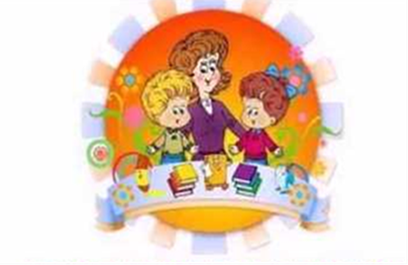 Конкурсное испытание «Педагогические дебаты»
Формат задания: публичное обсуждение в мини – командах по 3 участника предложенной ведущими темы. Ведущие ток-шоу и  темы определяются Оргкомитетом Конкурса и оглашаются непосредственно перед началом мероприятия.
Регламент: подготовка 1 час, проведение по схеме дебатов
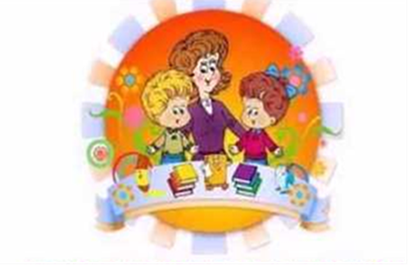 Третий день 26 апреля 2019 года
Торжественное закрытие. Объявление результатов. Награждение.

Отъезд.
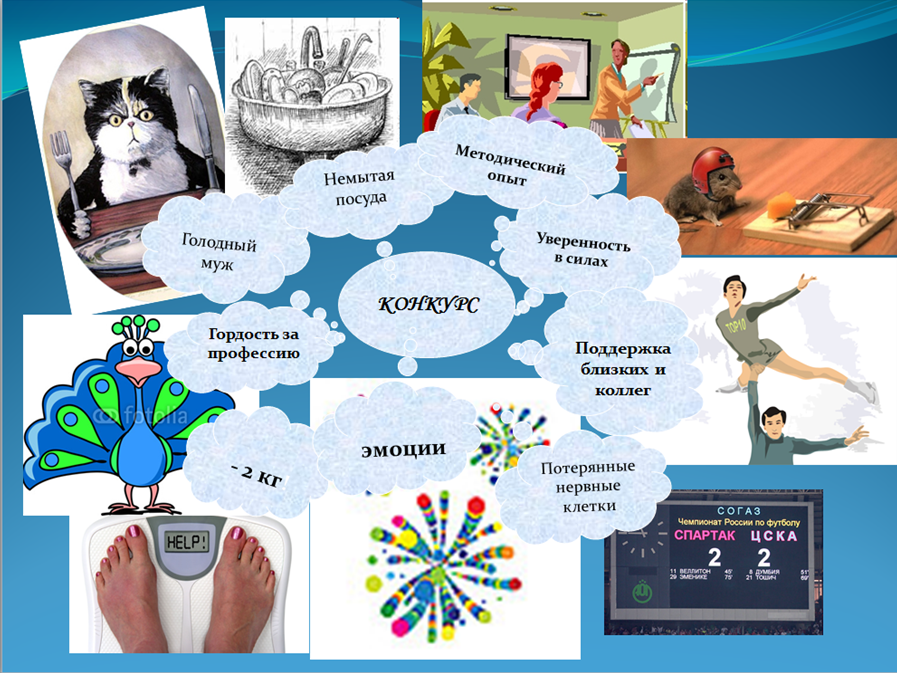